Инновационные технологии
Наши праздники «Масленица»
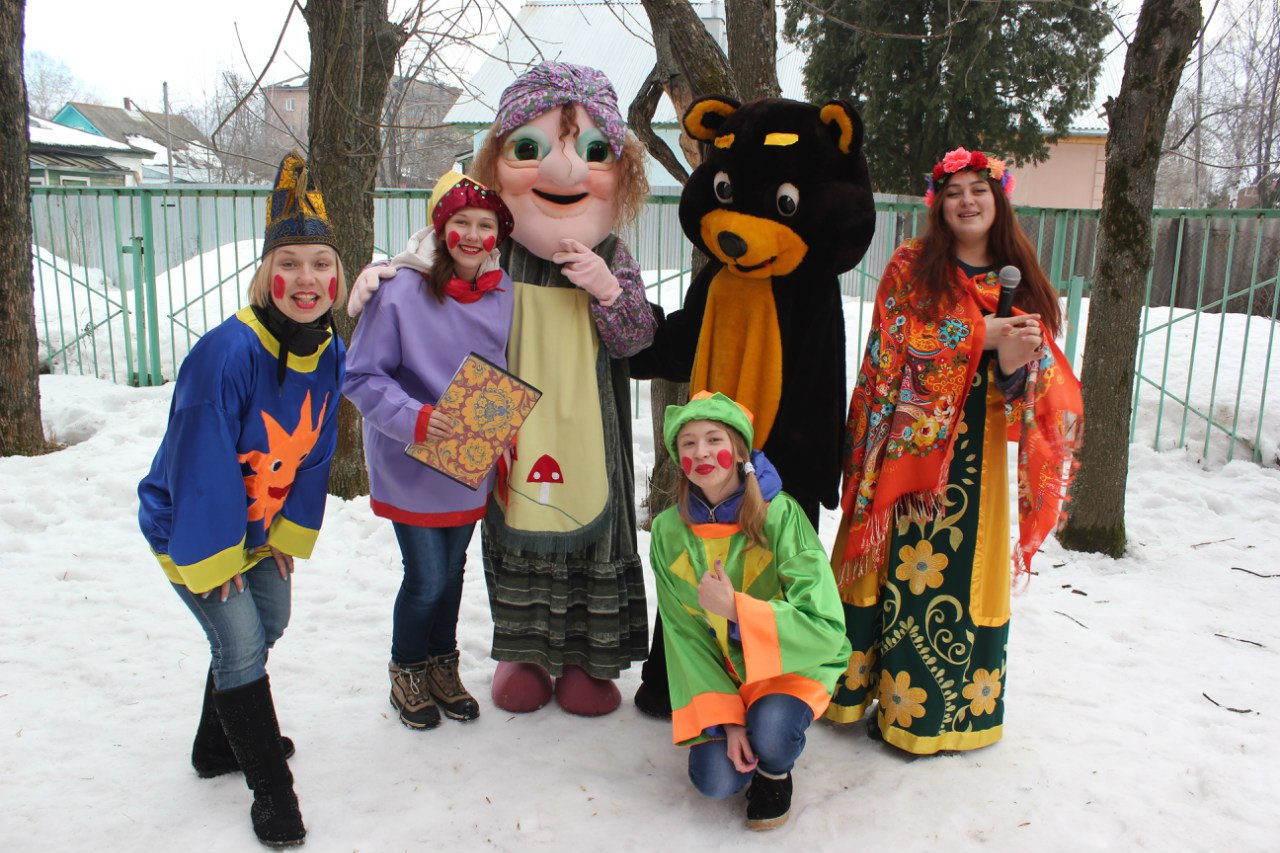 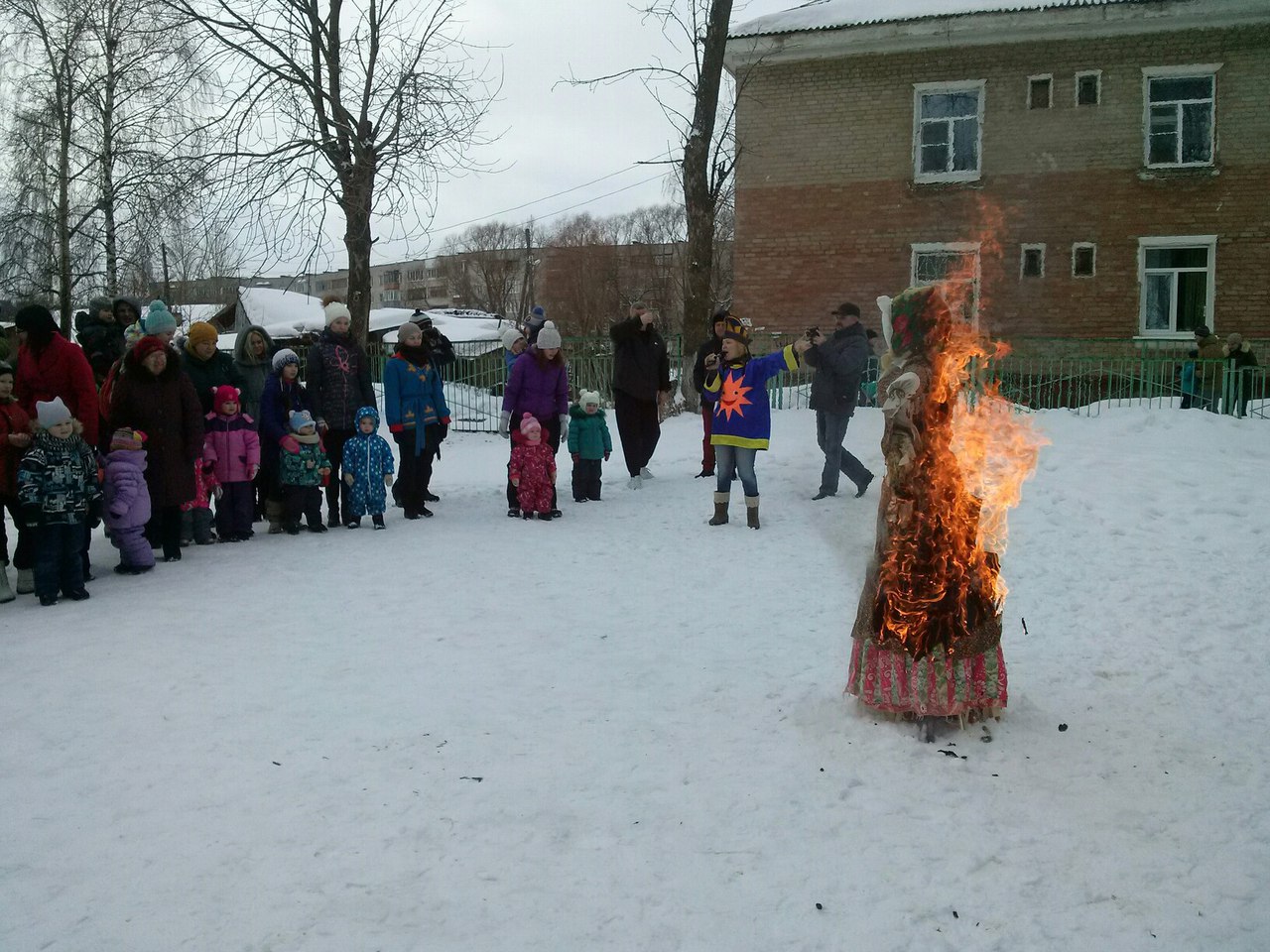 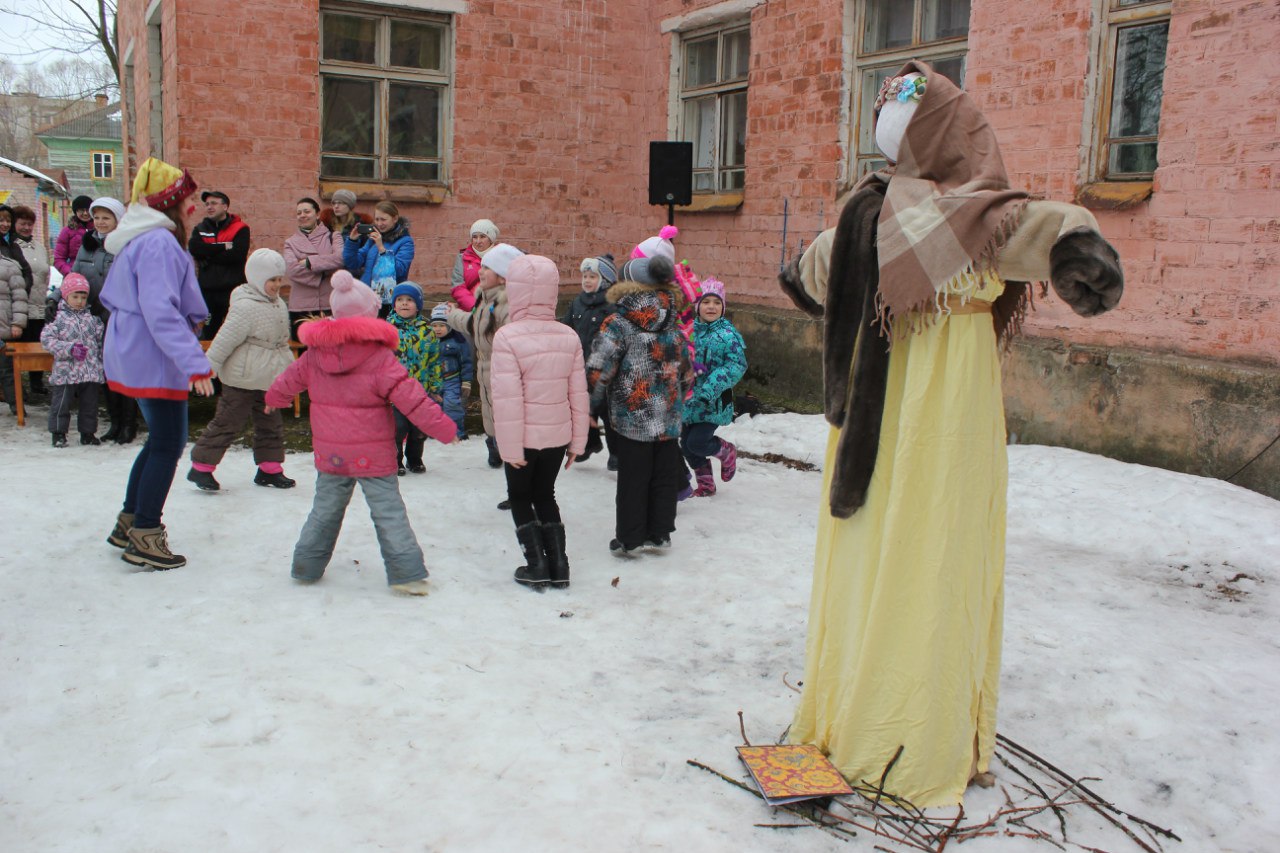 Театр моды «Гардарика»
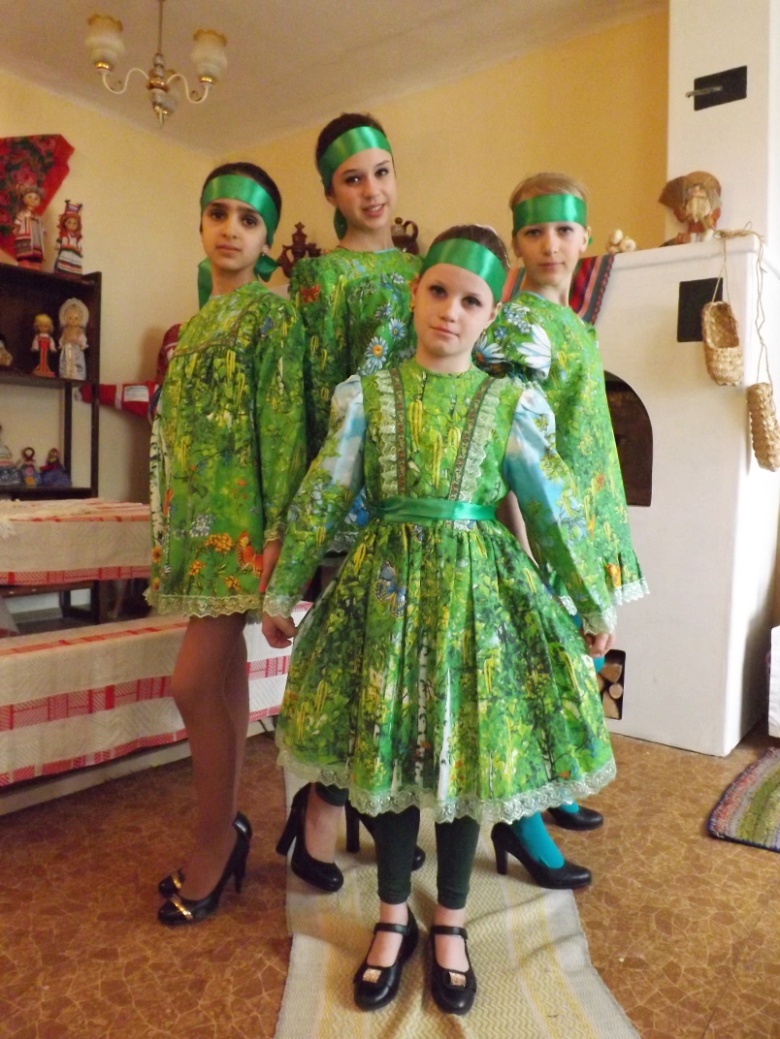 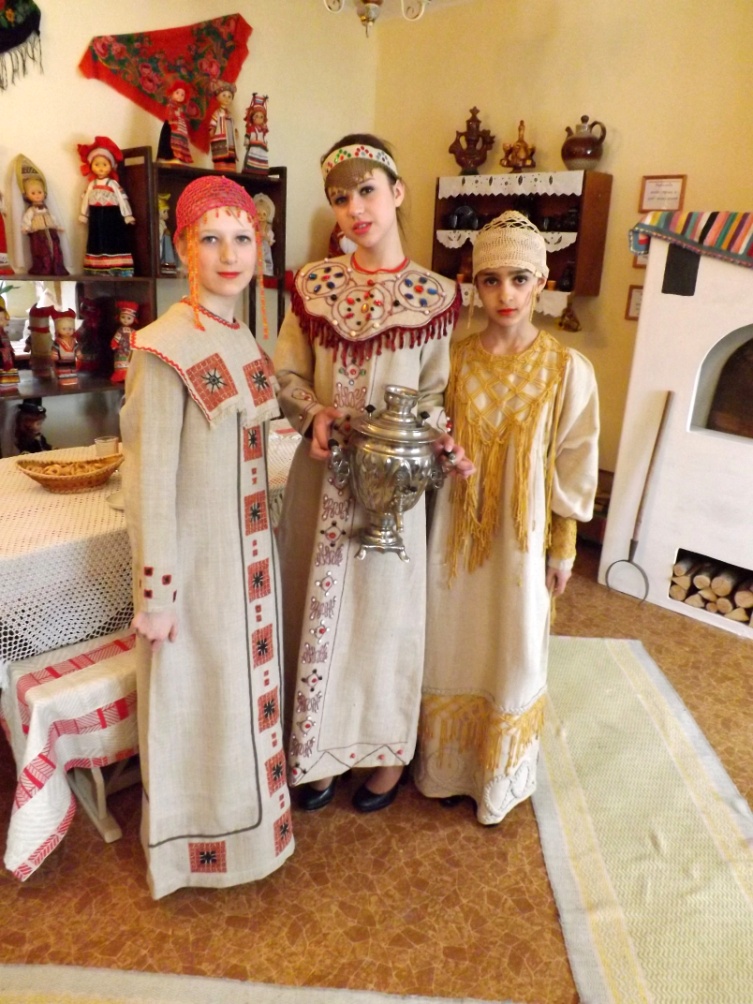 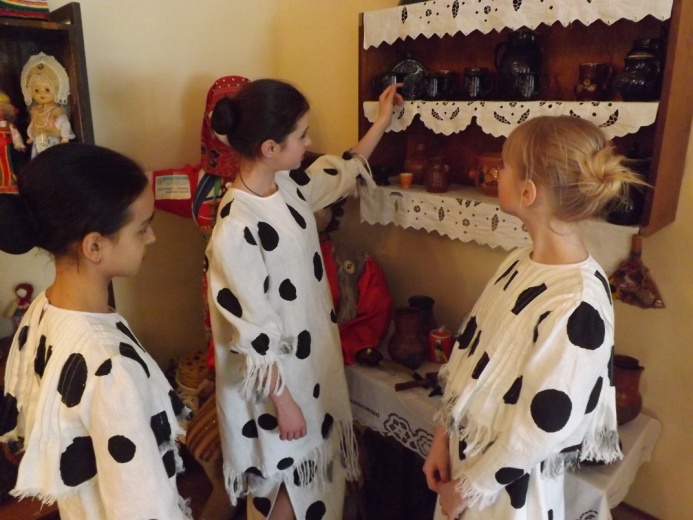 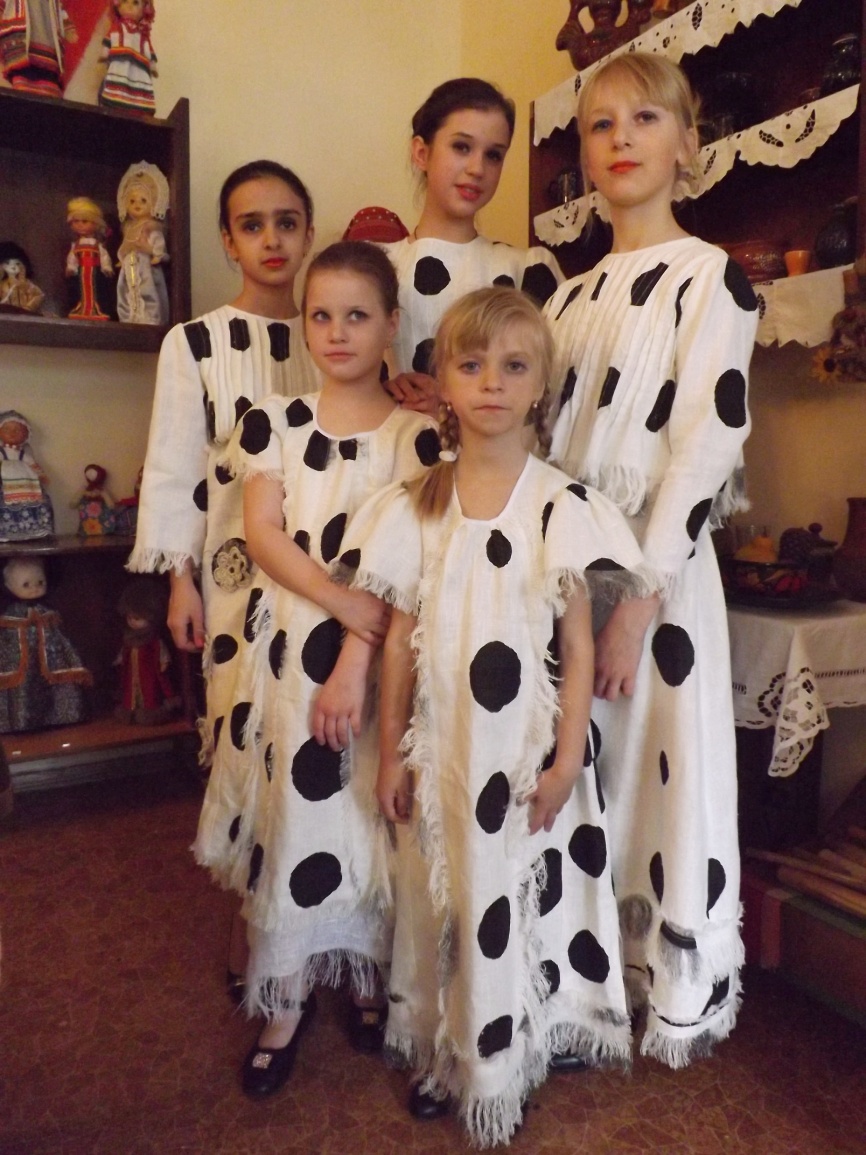 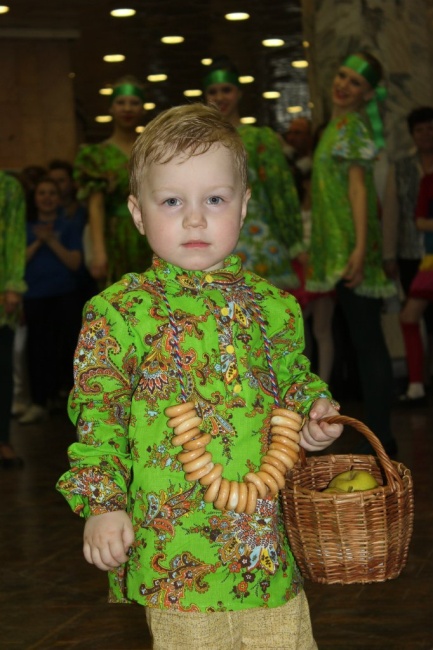 Игровые программы объединения «Бубенцы»
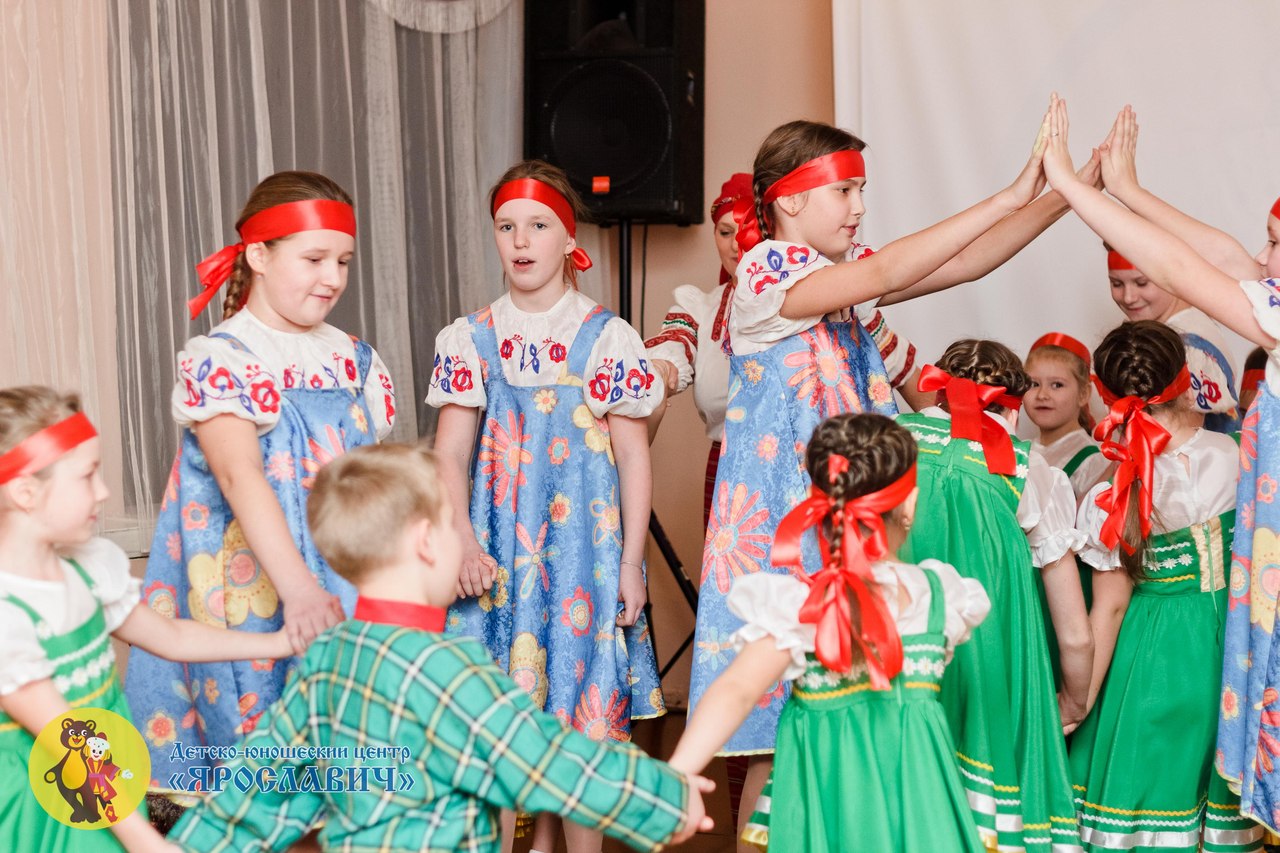 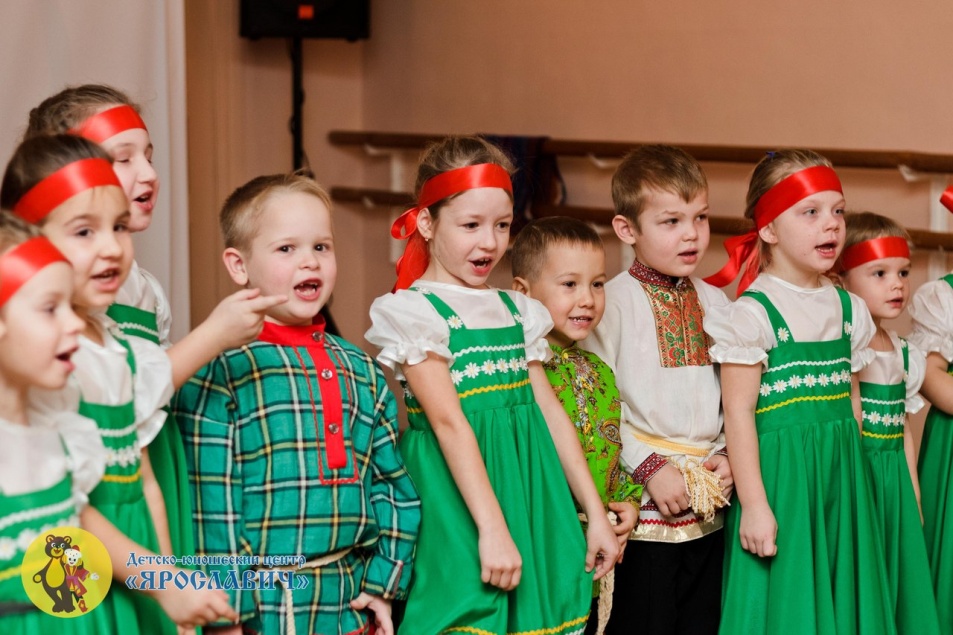 Занятия в объединении «Бубенцы»
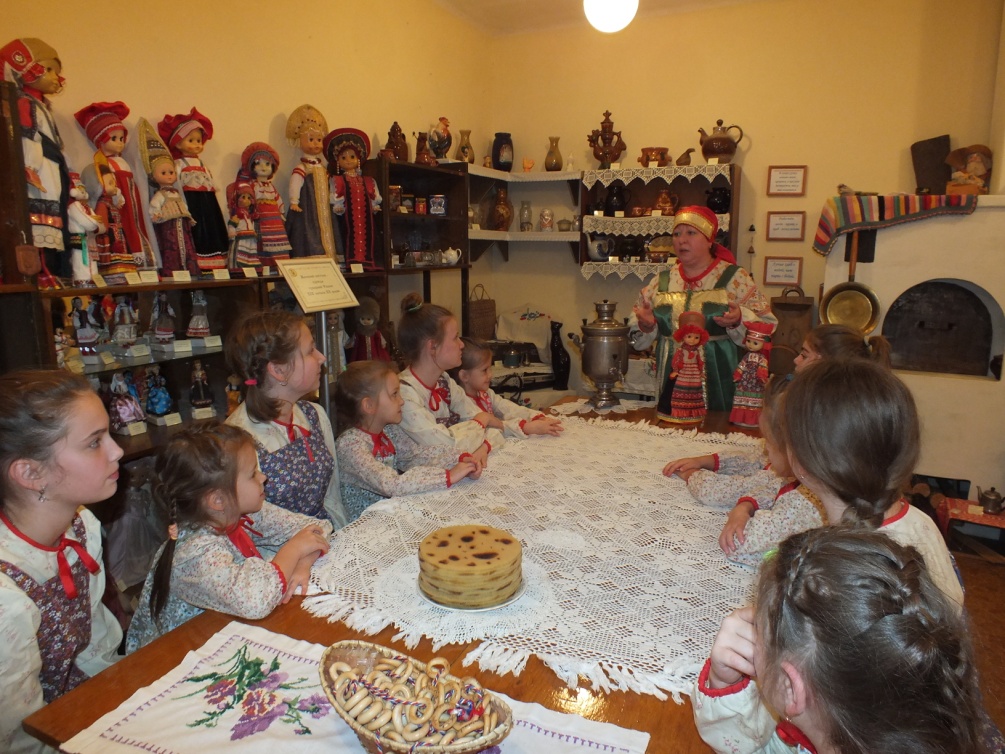 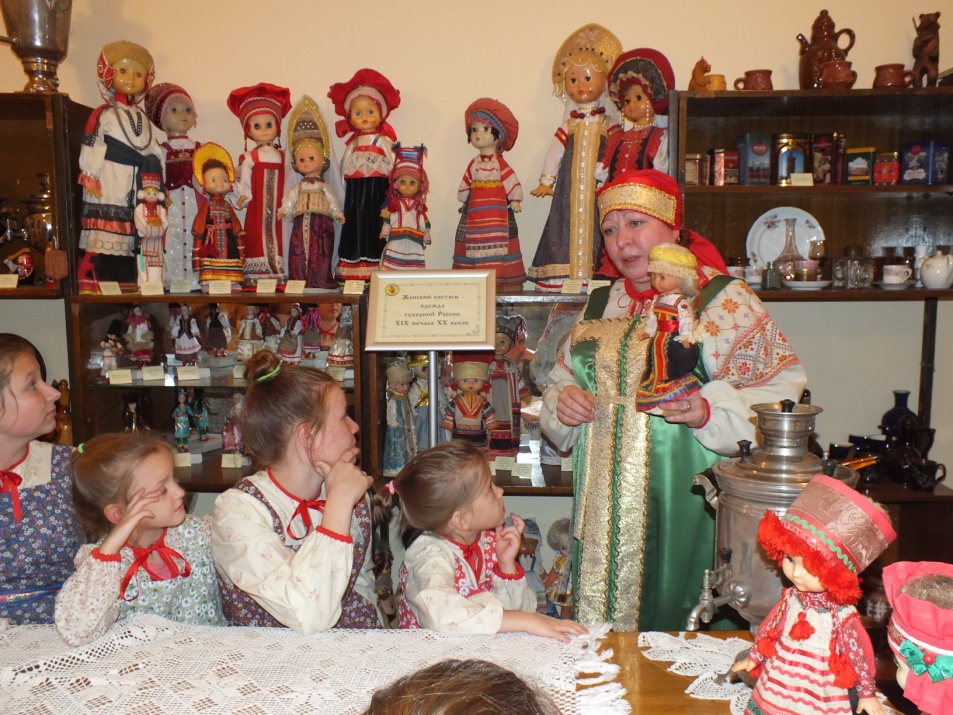 Ансамбль народной песни «Отрада»
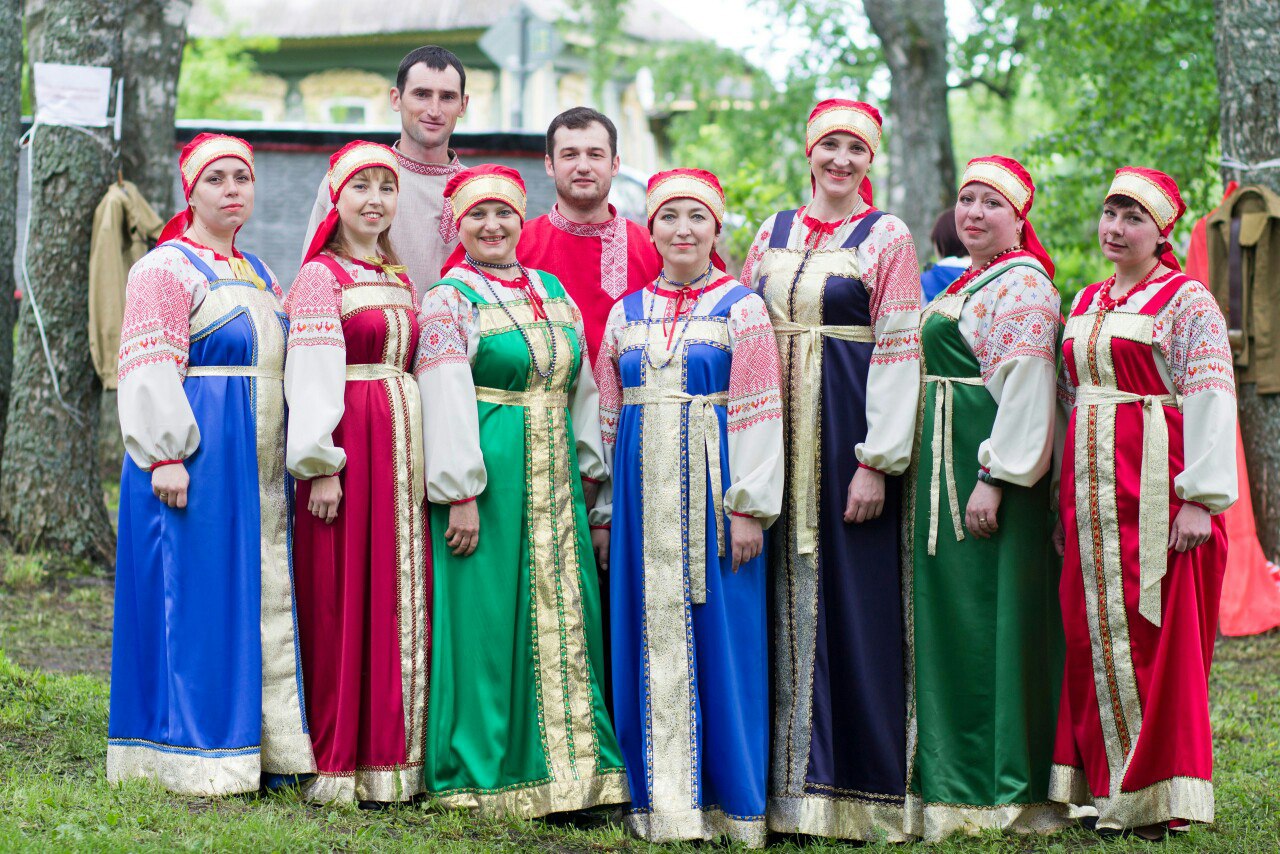 Всегда рады гостям!